1. 석사학위논문 표절검사 결과 지도교수 확인서
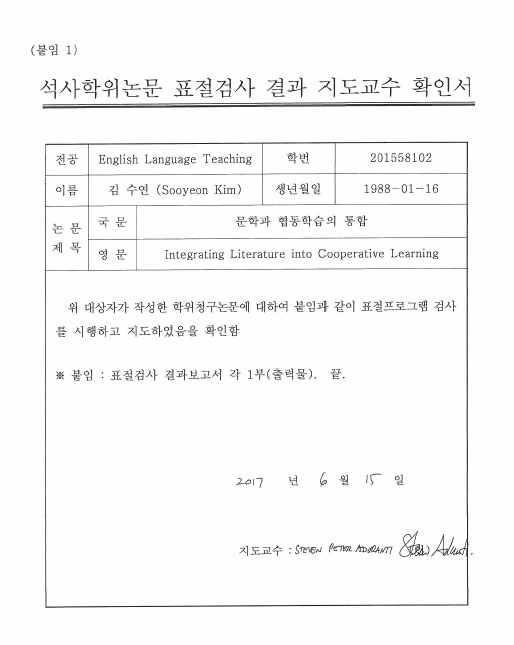 지도교수 서명
2. Digital receipt
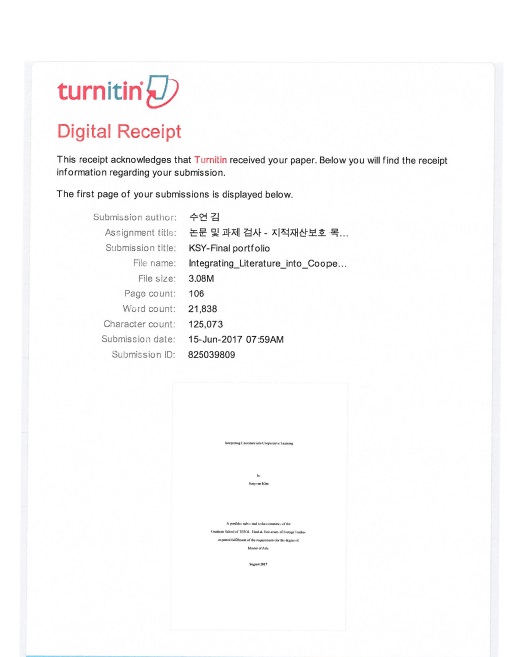 3. Originality report (%나와있는 부분만 제출해주세요)
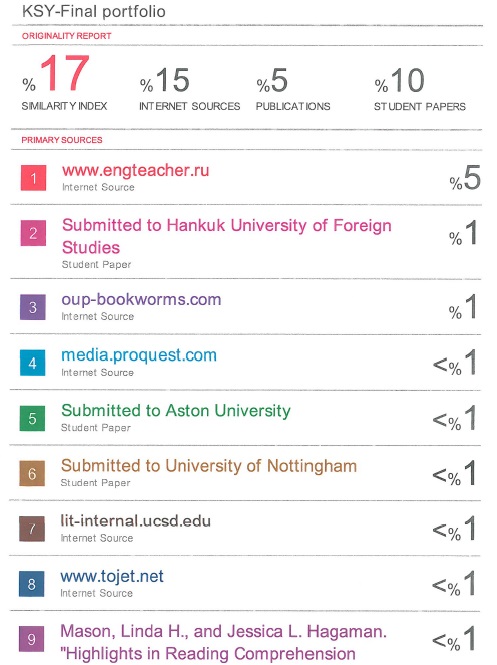 ※ Originality report  제출 시 
본문 내용은 제출하지 마세요.
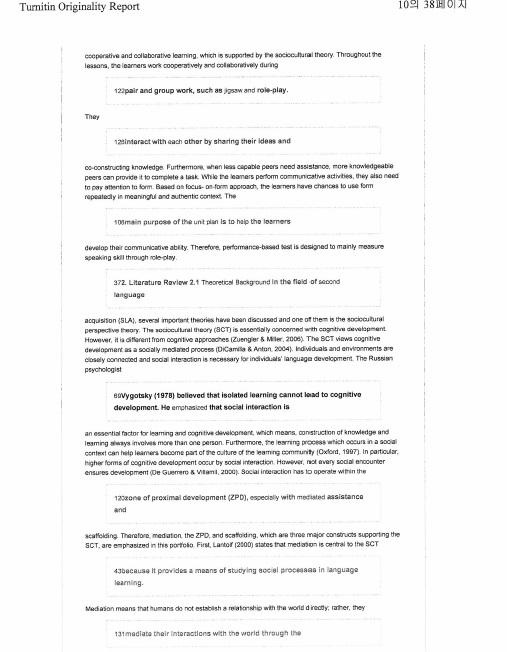